أهمية الحرارة والهواء للنبات
مخرجات التعلم
يتوقع من التلميذ في نهاية الدرس أن:
     يتعرف إلى أهمية الحرارة والهواء للنبات ليصنع غذاءه
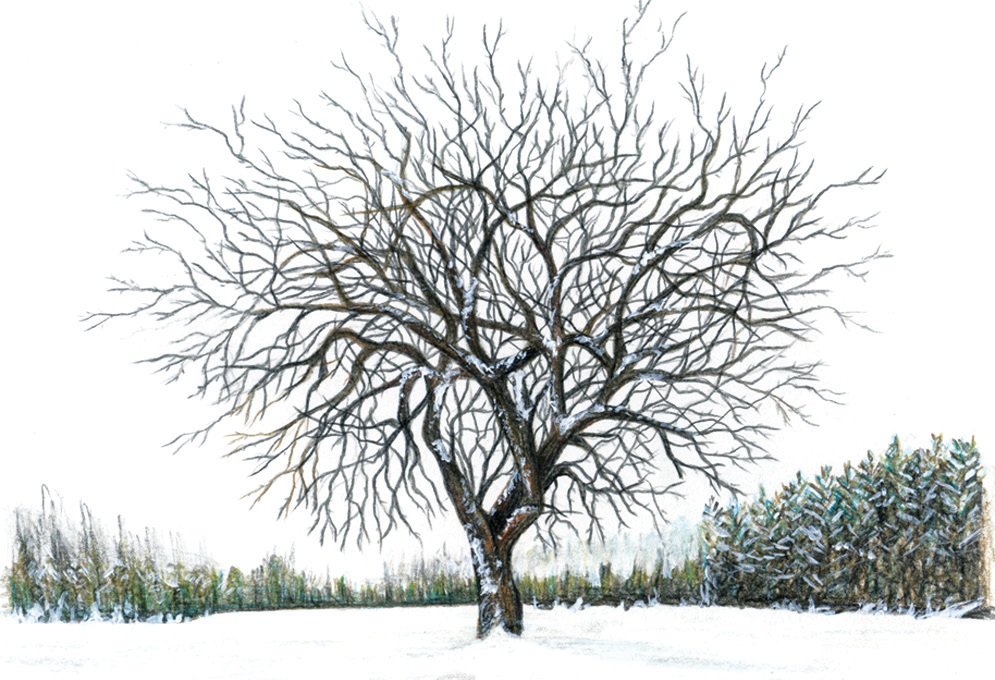 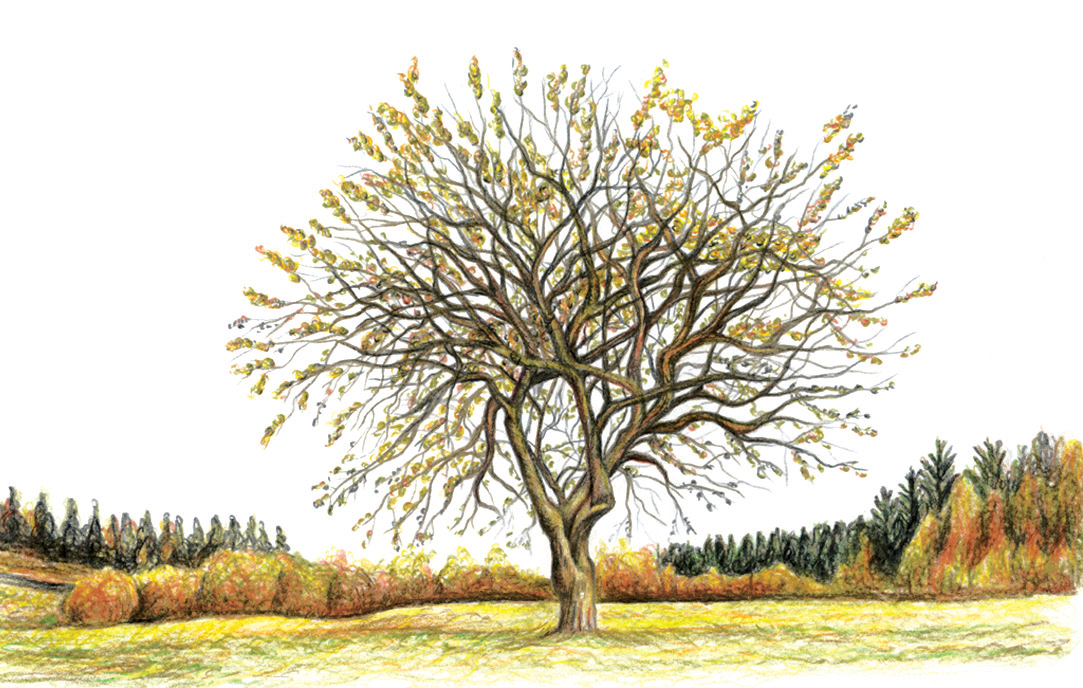 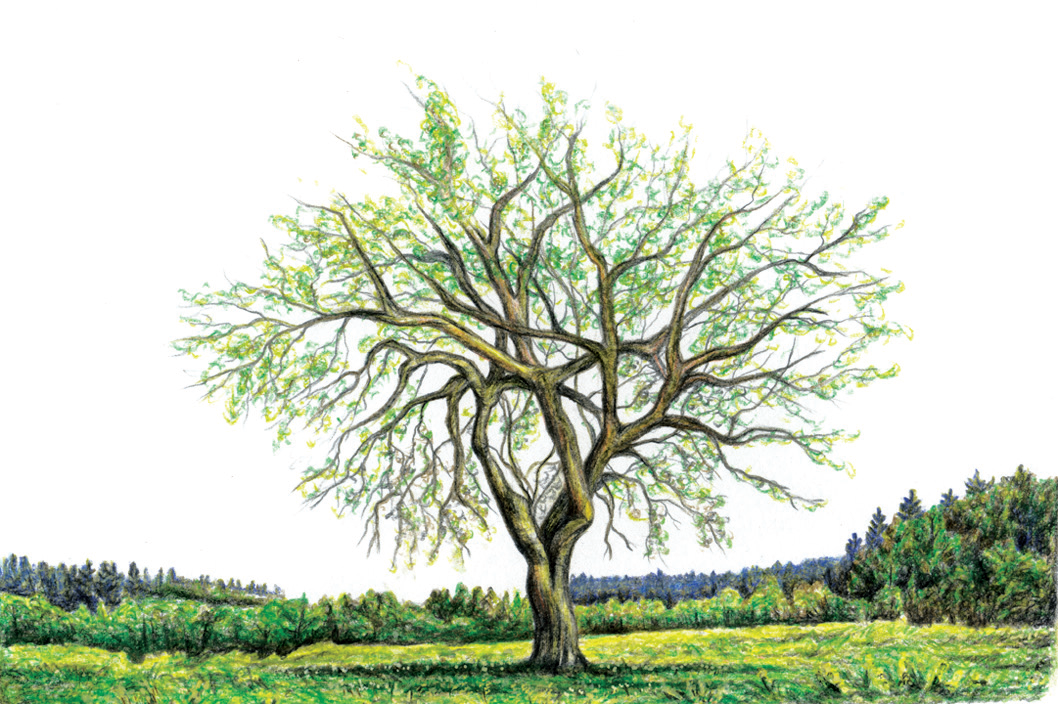 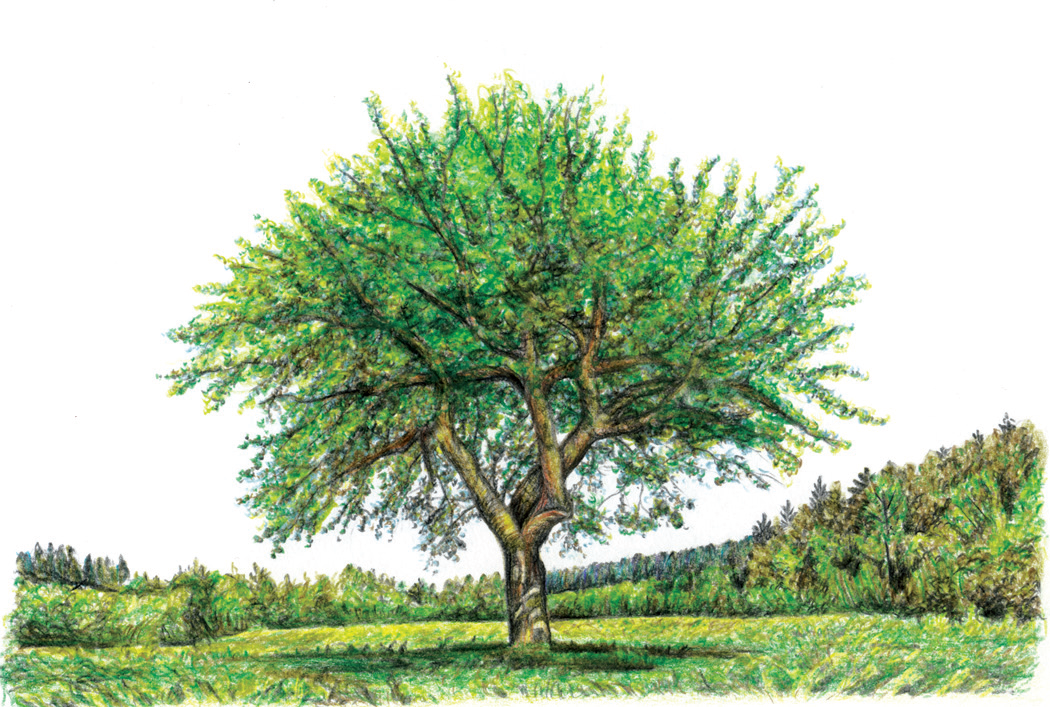 عند انخفاض الحرارة تتساقط أوراق بعض الأشجار.
عند ارتفاع الحرارة تزهر الأشجار 
وتنمو الثمار.
للحرارة أهمية في نمو النبات
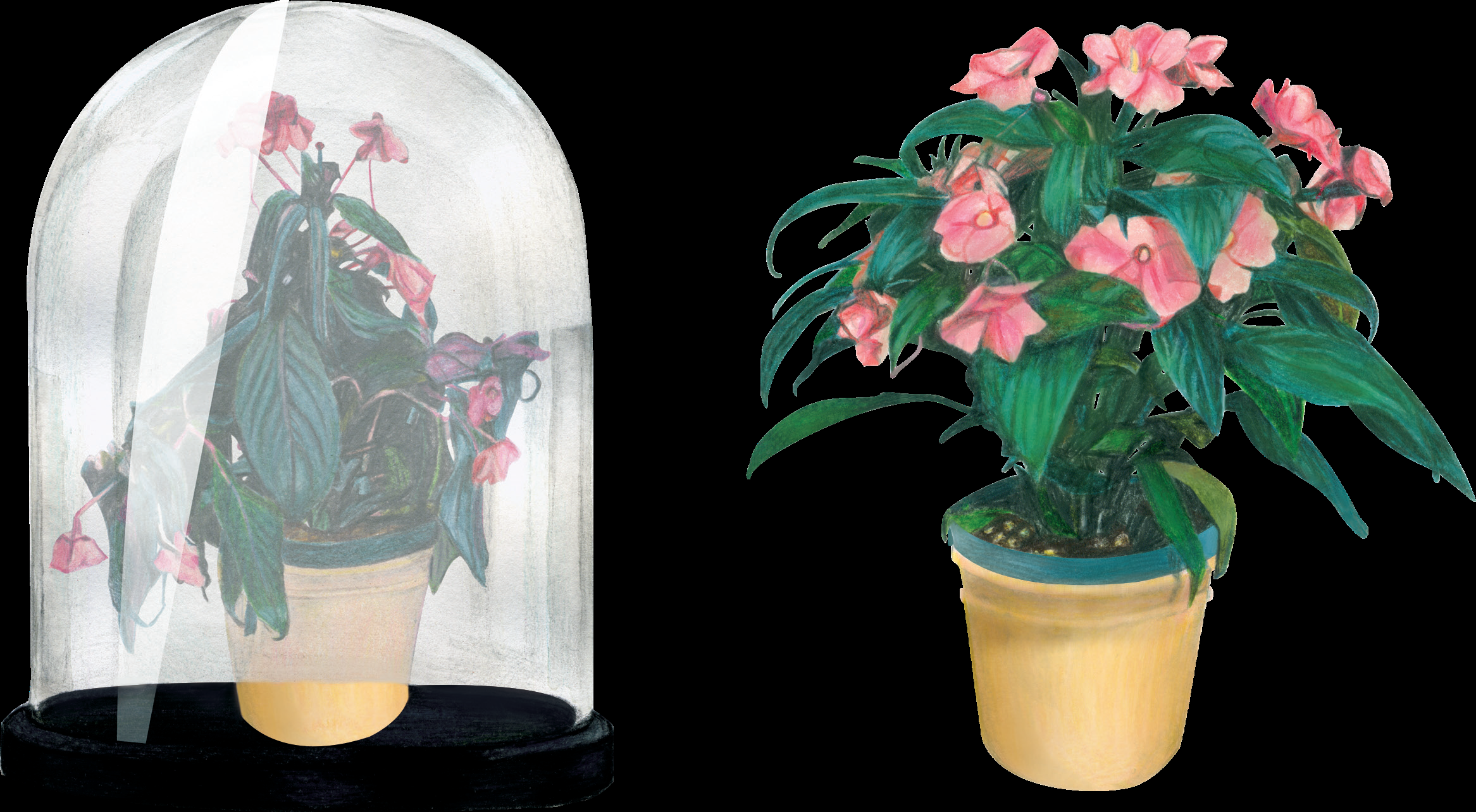 الهواء ضروري لتنفس النبات.
يصنع النبات غذاءه بوجود الهواء والضوء والماء.
نشاط  
 أملأ الفراغات الآتية بالكلمات المناسبة (الهواء, التنفس, الضوء, الماء).
   يحتاج النبات الهواء من أجل .................
   يحتاج النبات ليصنع غذاءه إلى............و.............و............